Política de Dados Abertos no Poder Executivo Federal
Marcelo Vidal
Secretaria de Transparência e Prevenção à Corrupção - STPC
Coordenação de Governo Aberto e Transparência - CGAT
O que são Dados Abertos?
São aqueles que podem ser usados, reutilizados e distribuídos livremente por qualquer pessoa. 

3 Leis:
Se o dado não pode ser encontrado e indexado na web, ele não existe.
Se não estiver aberto e disponível em formato compreensível por máquina, ele não pode ser reaproveitado.
Se algum dispositivo legal não permitir sua replicação, ele não é útil.
Benefícios da Abertura de Dados
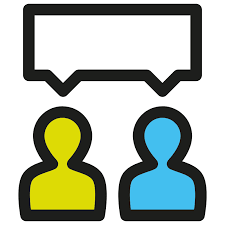 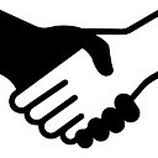 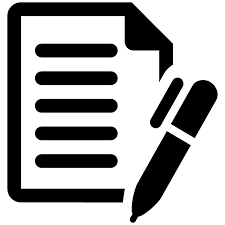 Transparência na prestação de contas dos resultados e ações da gestão pública
Incremento do controle social diante das ações do Governo
Geração de novos negócios
Exemplos de Utilização de Dados Abertos
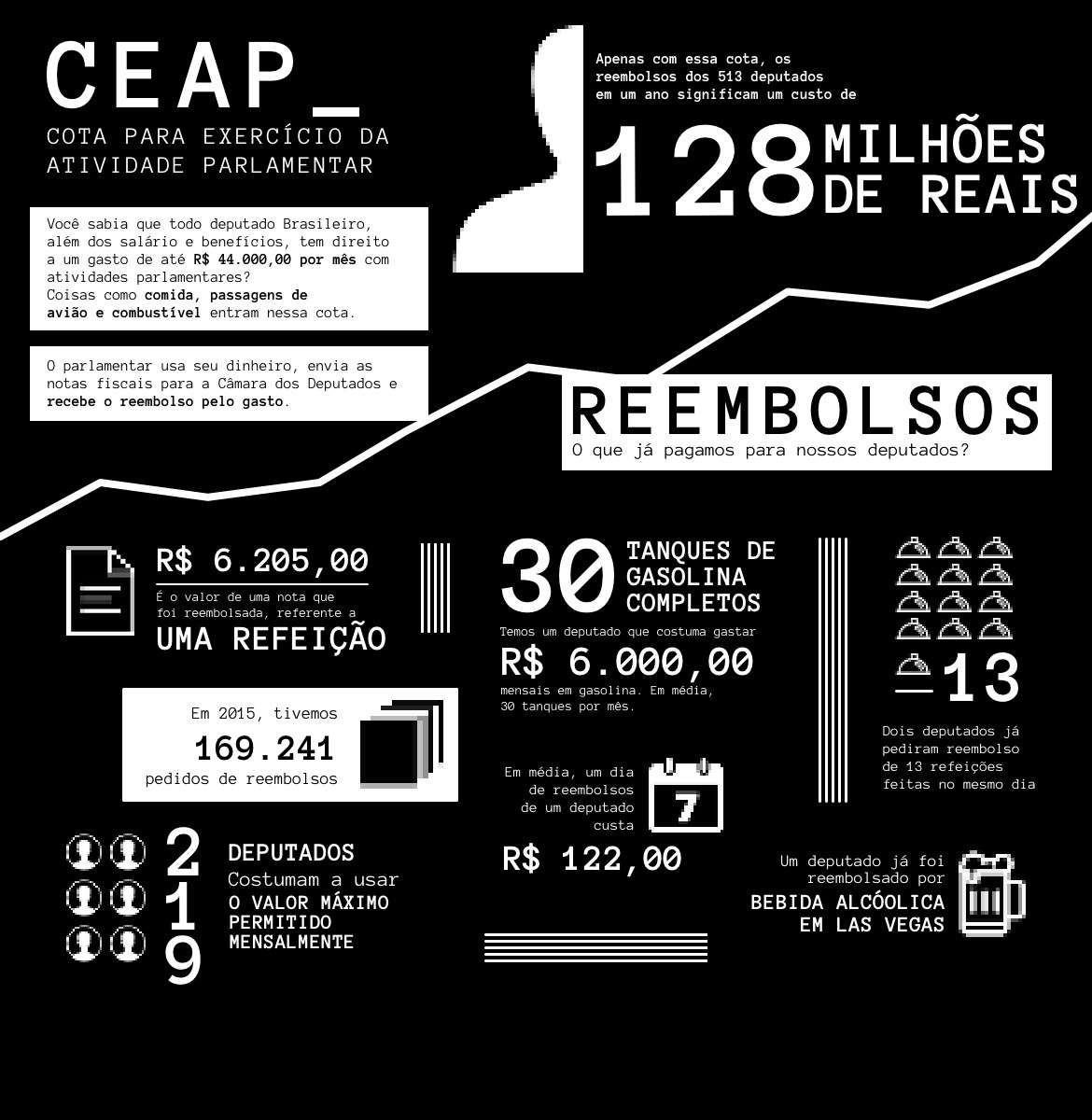 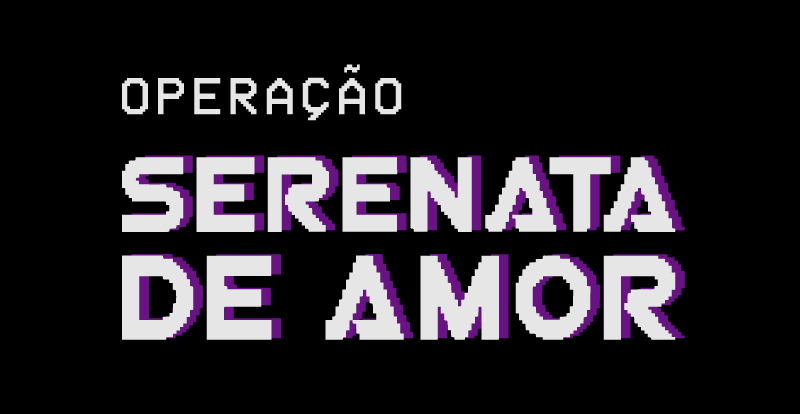 Um projeto aberto que usa dados abertos com a finalidade de fiscalizar gastos públicos e compartilhar as informações de forma acessível a qualquer pessoa.

A Serenata criou o robô Rosie: uma inteligência artificial capaz de analisar os gastos reembolsados pela Cota para Exercício da Atividade Parlamentar (CEAP), de deputados federais e senadores, feitos em exercício de sua função, identificando suspeitas e incentivando a população a questioná-los.
Publicação de dados abertos auxilia mapeamento do vírus Zika
22/06/2016 - http://www.planejamento.gov.br/noticias
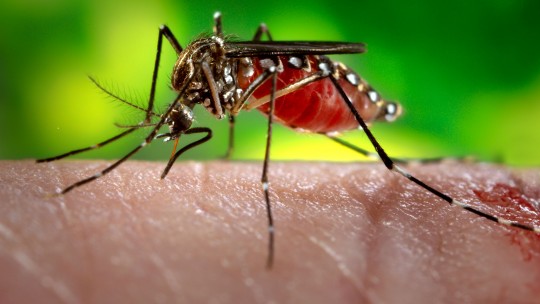 A publicação de dados em formato aberto sobre microcefalia e o vírus Zika pelo Ministério da Saúde tem auxiliado no mapeamento e na prevenção da doença mundo afora. Assim que as informações são produzidas, elas são publicadas em formato aberto para que médicos e pesquisadores de todo o mundo possam acessá-las. Os dados são analisados, por exemplo, pelo Centro Europeu de Controle e Prevenção de Doenças (ECDC), iniciativa que reúne diversos países para identificar e mapear a disseminação do vírus e os casos de microcefalia.
Aplicativo “Melhor Preço”
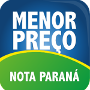 Permite ao usuário pesquisar o menor preço de um produto nos estabelecimentos participantes do Programa. As informações são atualizadas em tempo real toda vez que um estabelecimento realiza uma venda. Importante para incentivar a participação dos cidadãos no Programa, para combater a sonegação fiscal, bem como para estimular a concorrência.
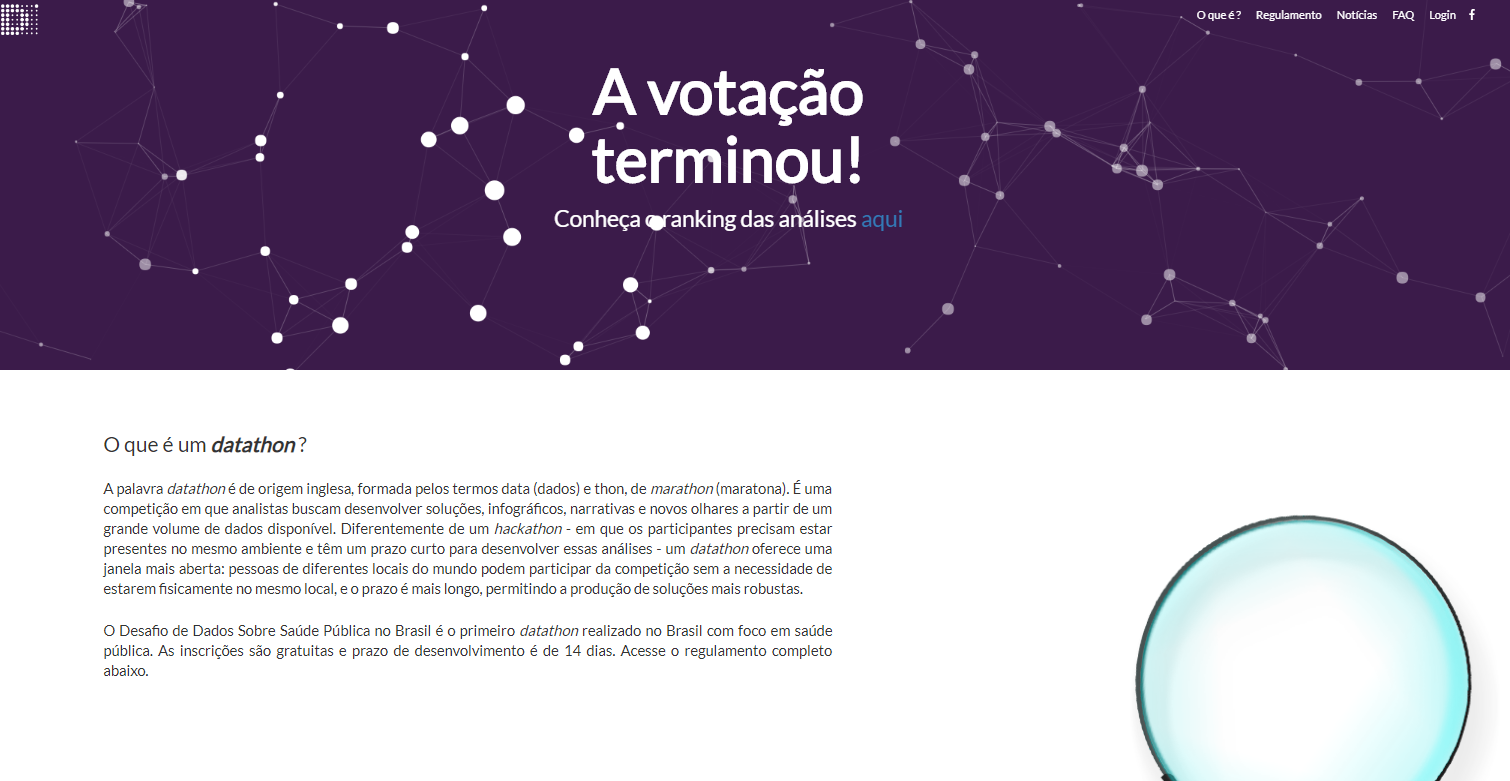 Política de Dados Abertos
Decreto 8.777/2016 e Resolução nº 3 /CGINDA

Alcança a Administração Direta, Autárquica e Fundacional

Operacionalização por meio de Plano de Dados Abertos (PDA)

Papel da CGU: monitoramento da Política
Diretrizes do processo de monitoramento pela CGU
Desenvolver a cultura da abertura e utilização de dados abertos
Incentivar a adequação entre a oferta da abertura de dados à demanda do cidadão
Incentivar o cidadão para uso de dados:
- Geração de negócios;
- Estudos acadêmicos;
- Denúncia de práticas ilegais ou ineficientes; 
- Participação social nas decisões do governo
Fomentar a confiabilidade e integridade dos bancos de dados abertos
Conscientizar servidores públicos
Adequação entre a oferta e demanda de dados
Resolução nº 3 /CGINDA
§ 1º Para garantir o grau de relevância para o cidadão, previsto no inciso I, deverá ser adotado mecanismo de participação social como audiência pública, consulta pública na internet ou outra estratégia de interação com a sociedade.
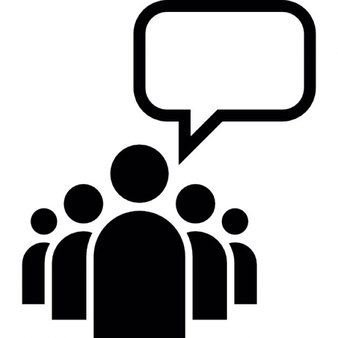 Resolução nº 3 /CGINDA
Art. 1º Para promover a cultura de transparência pública, as bases de dados a serem disponibilizadas devem ser priorizadas e justificadas, nos Planos de Dados Abertos – PDA, em função de seu potencial em termos de interesse público:
VIII - os dados mais solicitados em transparência passiva;
Passo a passo da elaboração de um PDA
1º
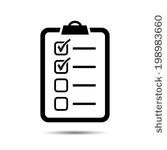 Realize discussões com as diferentes áreas do órgão para compartilhar o contexto da Política de Dados Abertos e definir responsáveis pela elaboração e cumprimento do PDA.

Um Grupo de Trabalho – GT pode ser criado, se o órgão desejar, para melhor conduzir os trabalhos.
2º
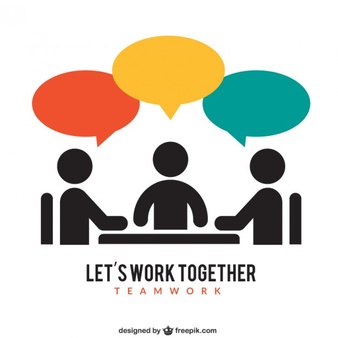 Liste todas as bases de dados do órgão/entidade, por secretaria/departamento, e elabore um inventário único de dados;
3º
Adote um ou mais mecanismos de participação social para auxiliar na definição e priorização de abertura de bases de dados conforme a demanda e desejo da sociedade.  Sugestões de mecanismos de participação social: consulta pública no site do órgão ou em sites especializados como Participa.br, eventos, etc.
4º
Analise as bases em uma matriz de priorização com os critérios mencionados no Art. 1º da Resolução nº 03 da CGINDA para enfim definir as que serão abertas durante a vigência do PDA em questão. Outros critérios de priorização, alinhados com a Política de Dados Abertos, poderão ser inseridos caso o órgão identifique necessidade.
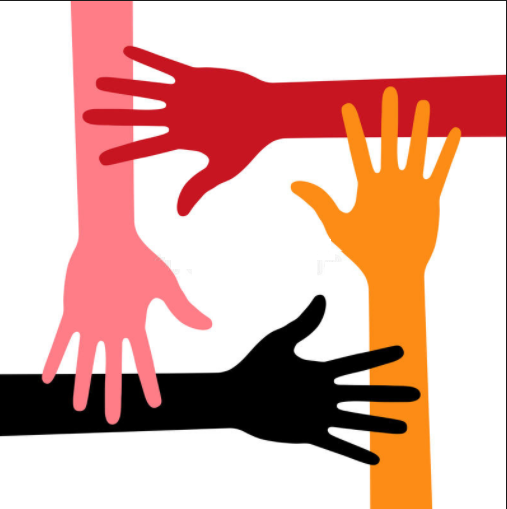 5º
Elabore uma devolutiva à sociedade para justificar eventuais impossibilidades de abertura de bases solicitadas via consulta pública, sempre acompanhada de parecer individualizado de viabilidade técnica;
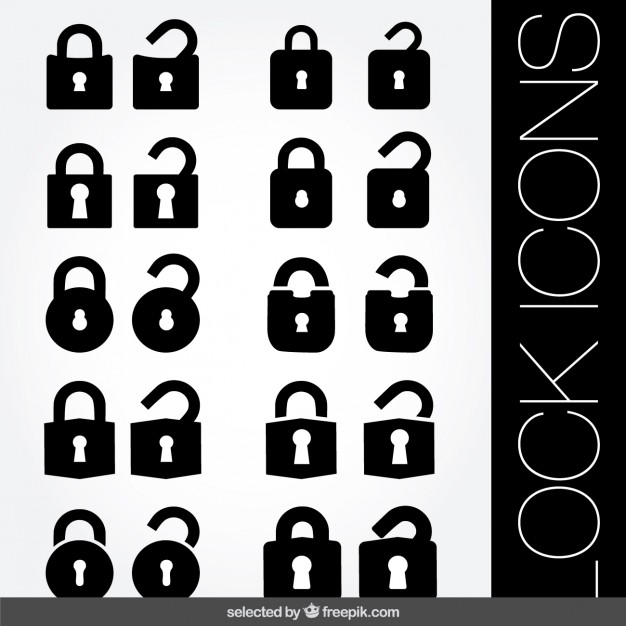 6º
Defina um cronograma de abertura que corresponda ao período de vigência do PDA;
7º
Defina estratégias para a publicação, sustentação, promoção e difusão dessas bases;
8º
Registre, em linguagem simples e objetiva, todas as ações e estratégias definidas nos passos anteriores em um documento formal escrito, denominado Plano de Dados Abertos/nome do órgão/vigência do PDA.
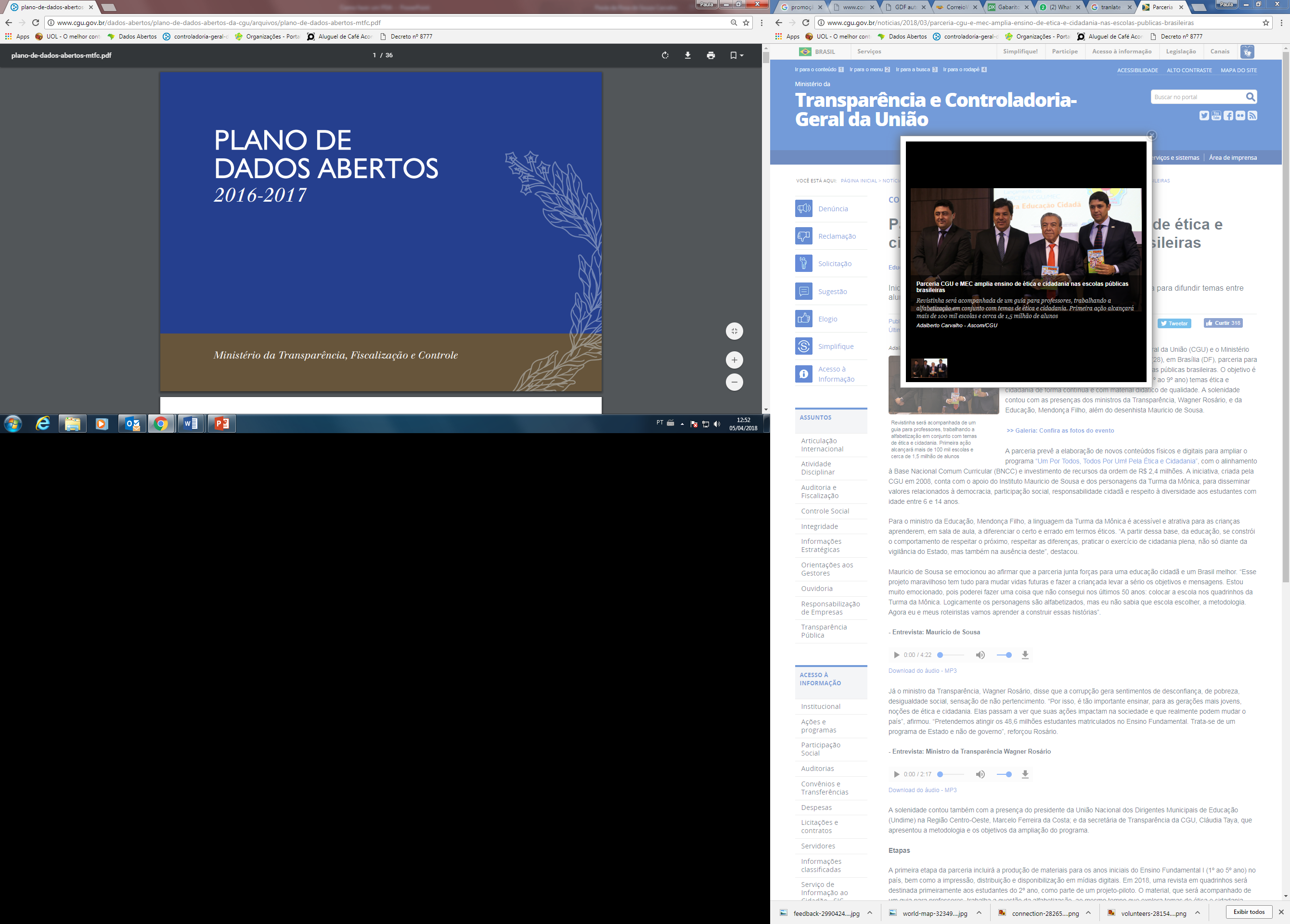 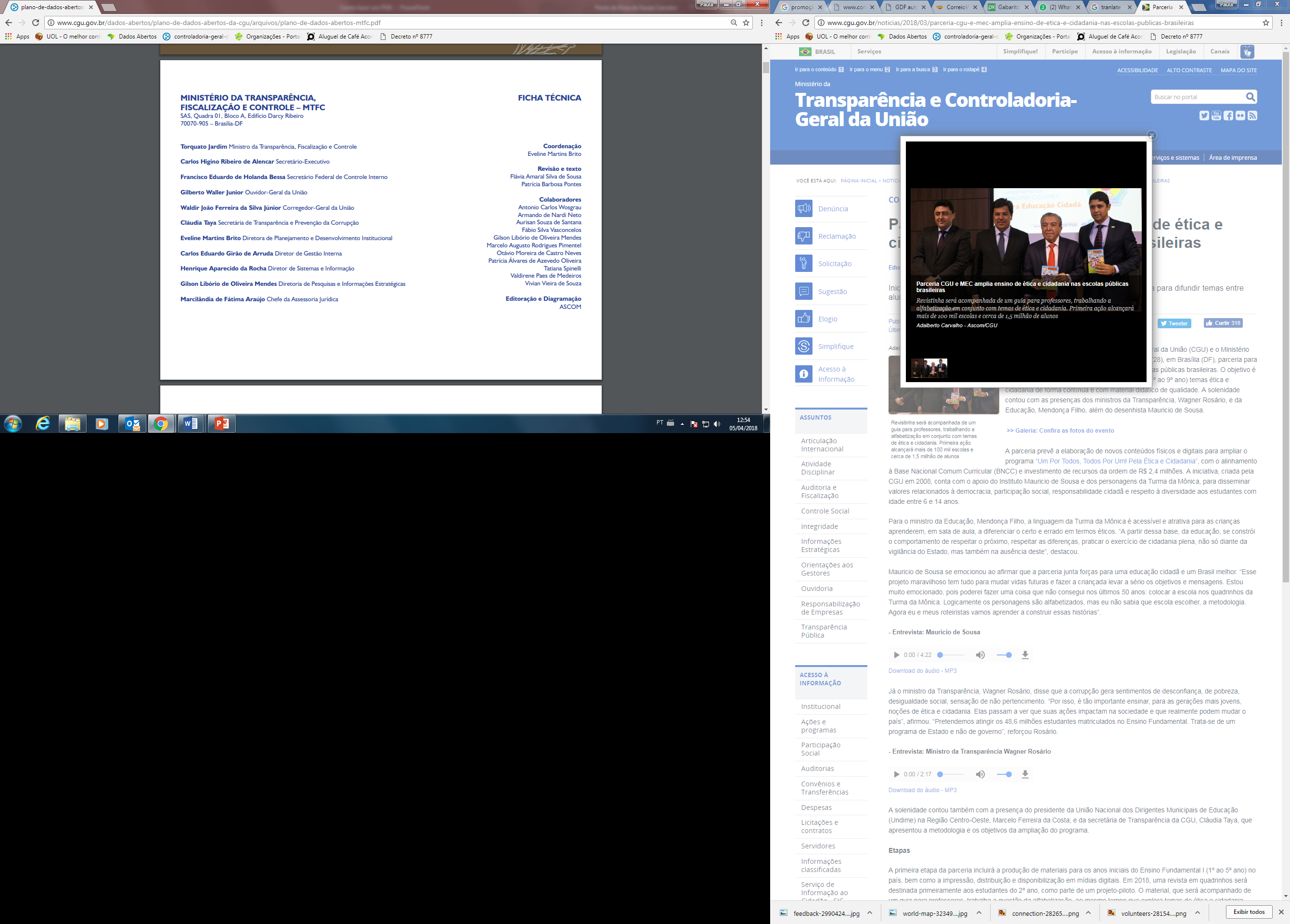 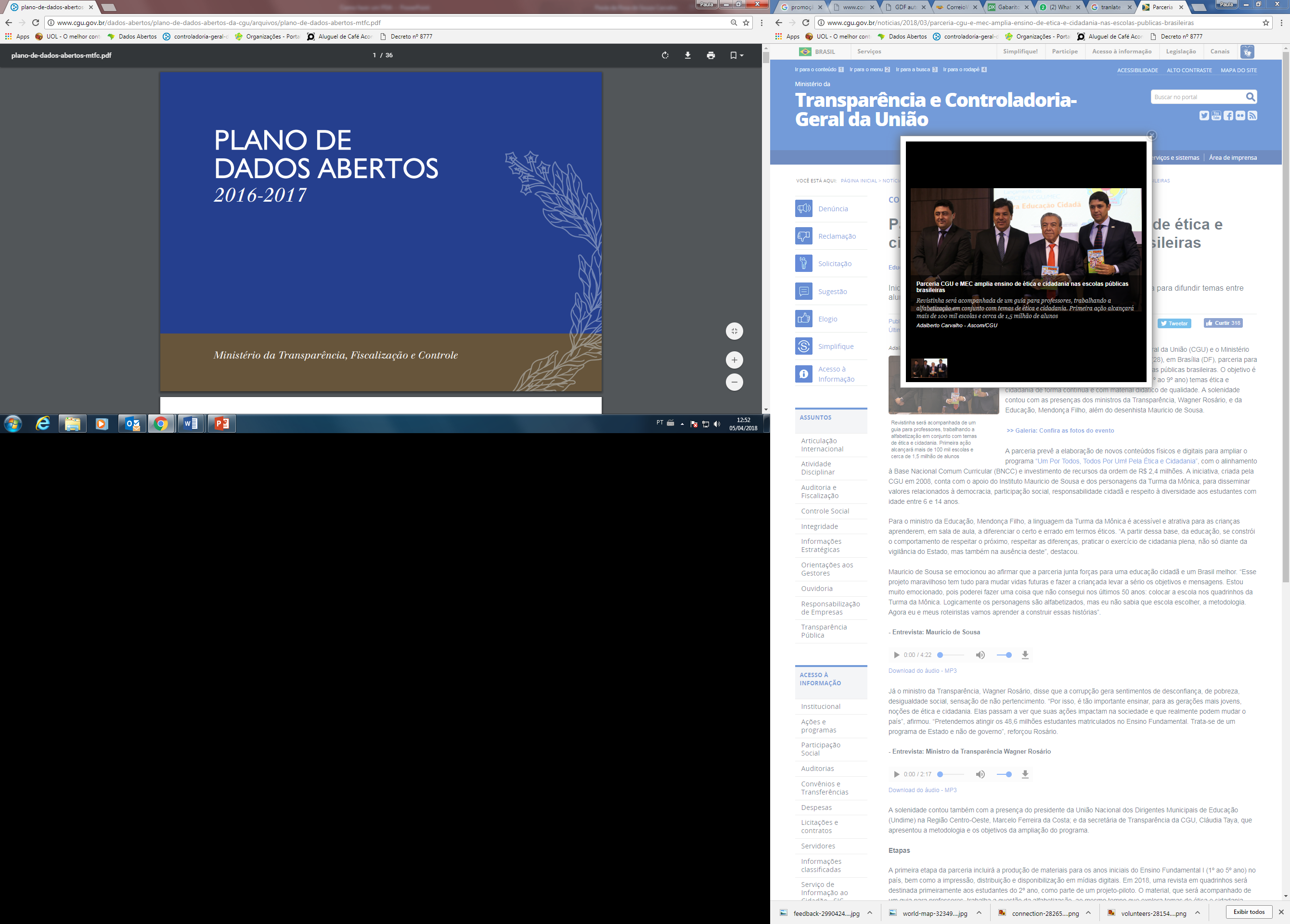 O que deve ter um PDA?
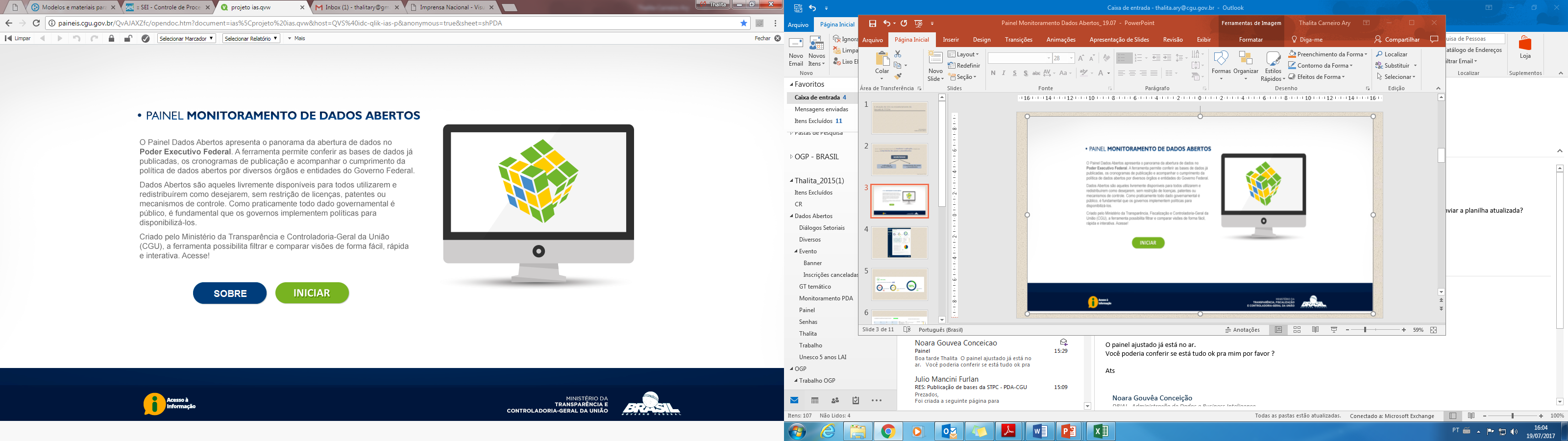 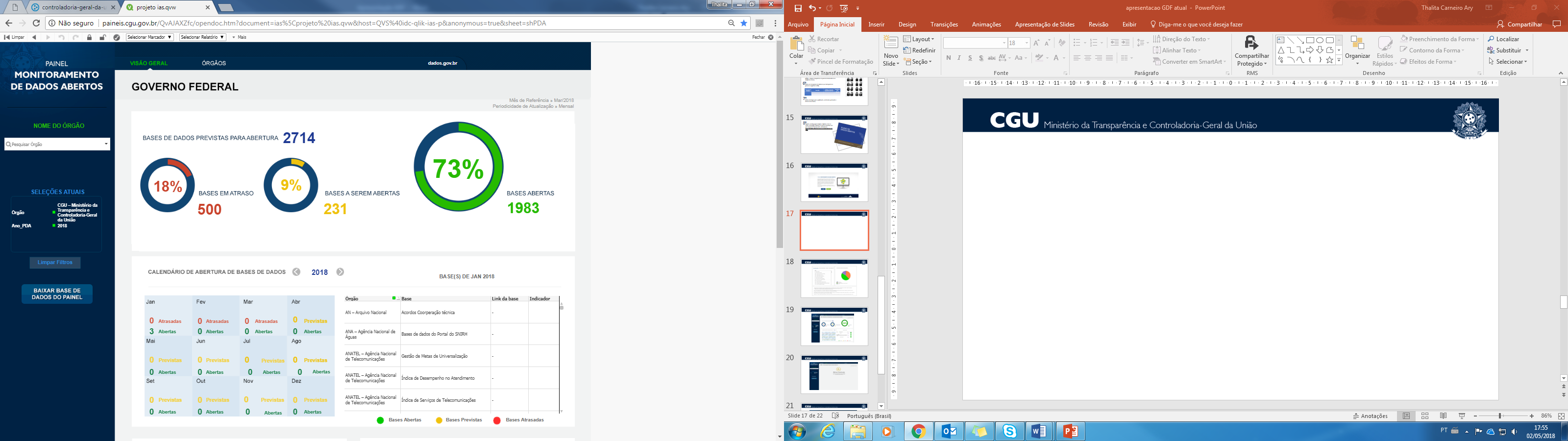 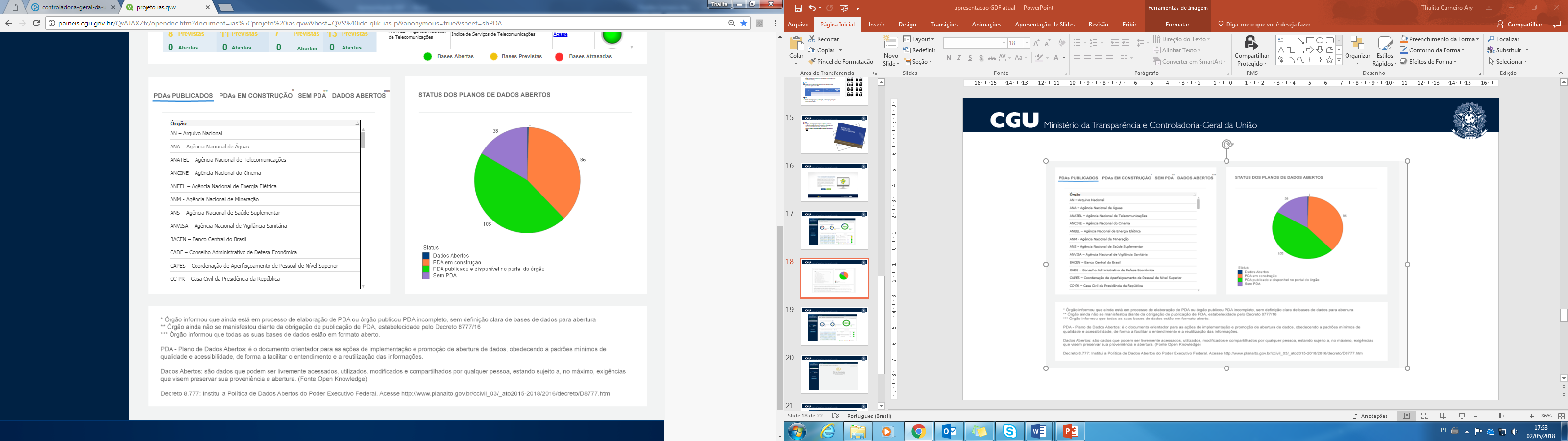 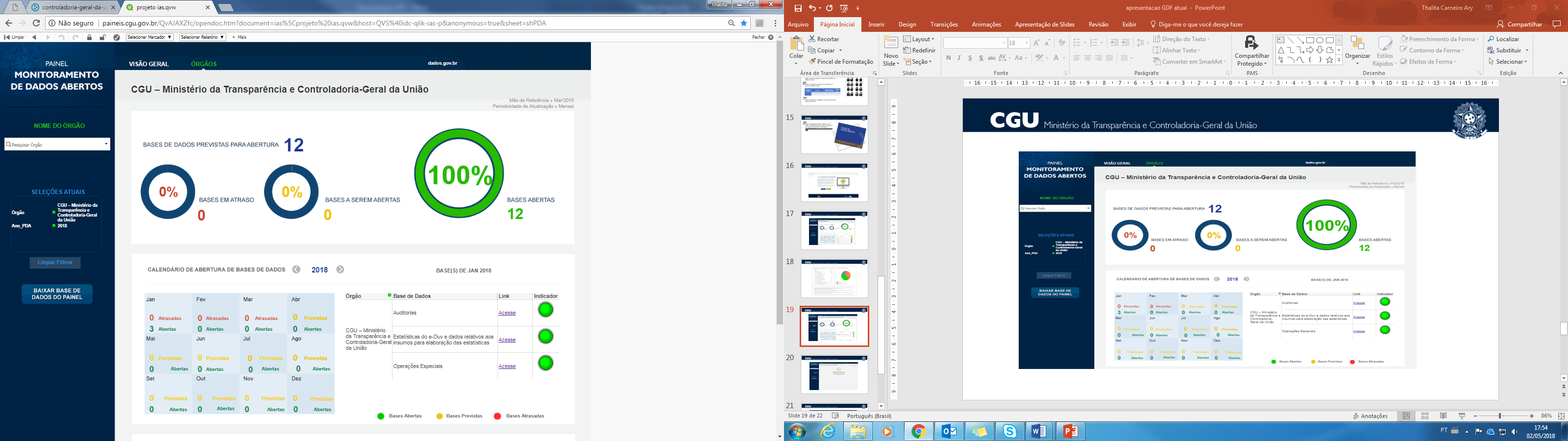 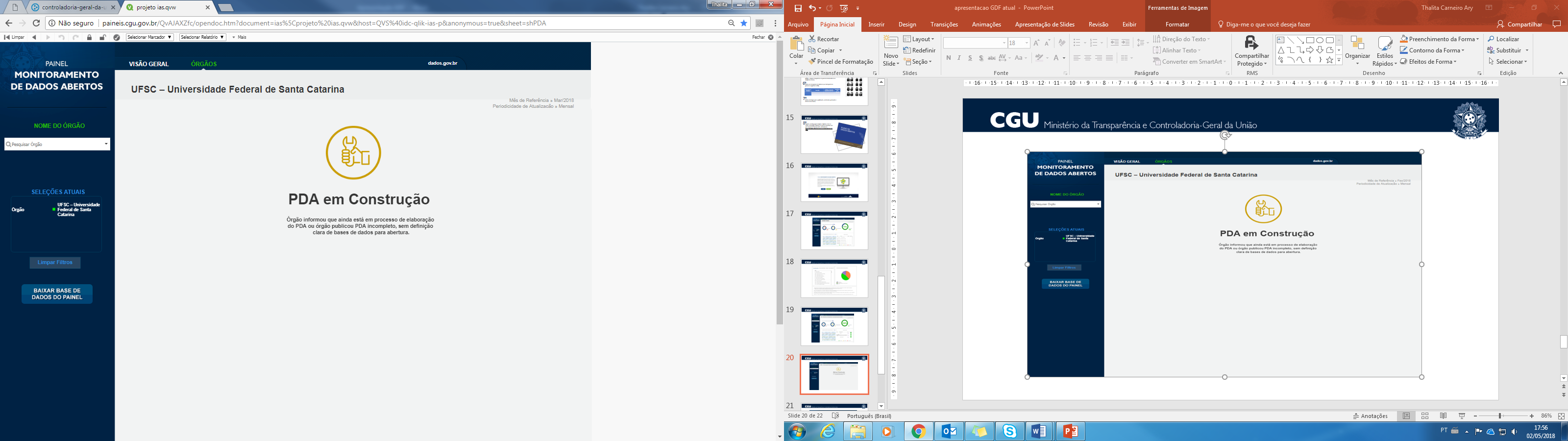 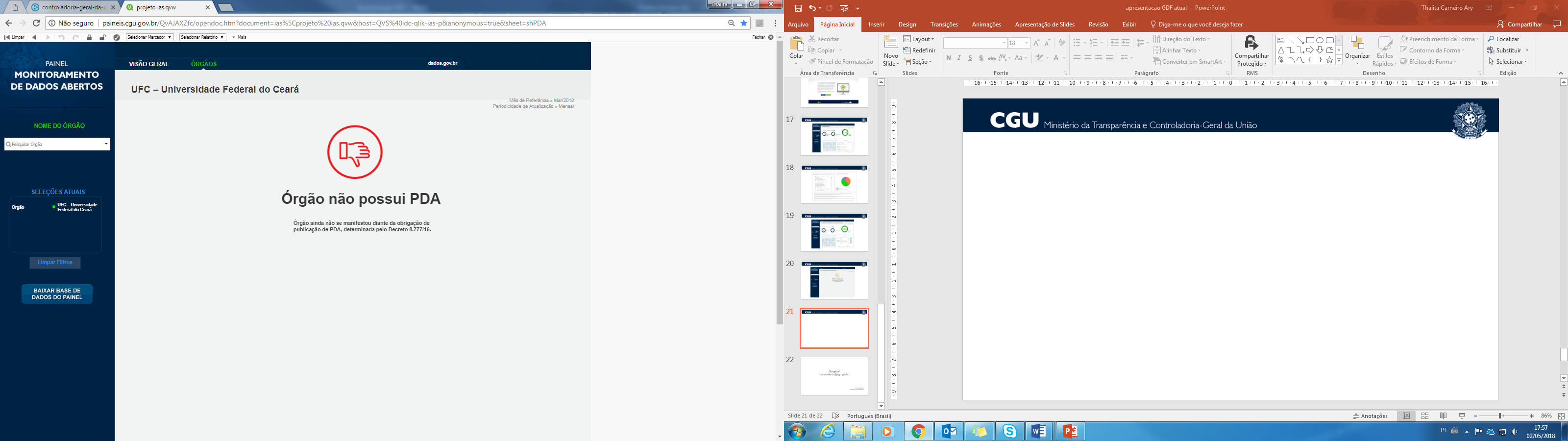 Obrigado!dadosabertos@cgu.gov.br
STPC/CGAT/CGU